Blockchain IntroductionBy Dr. Norman Guo
The Origin of Blockchain
Internet of Information (Web 1.0)
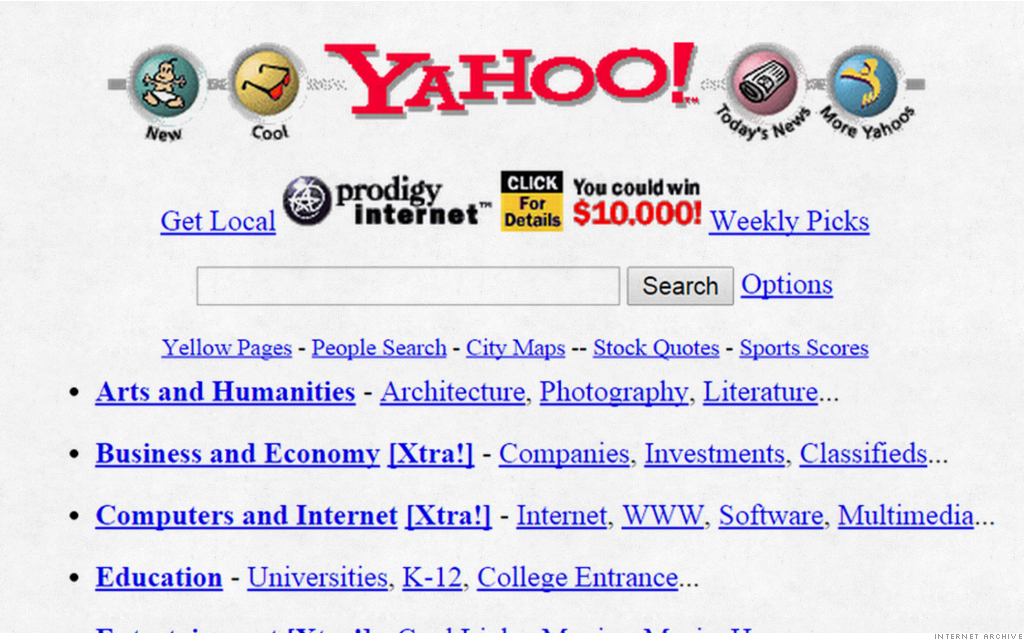 3
Internet of Information (Web 2.0)
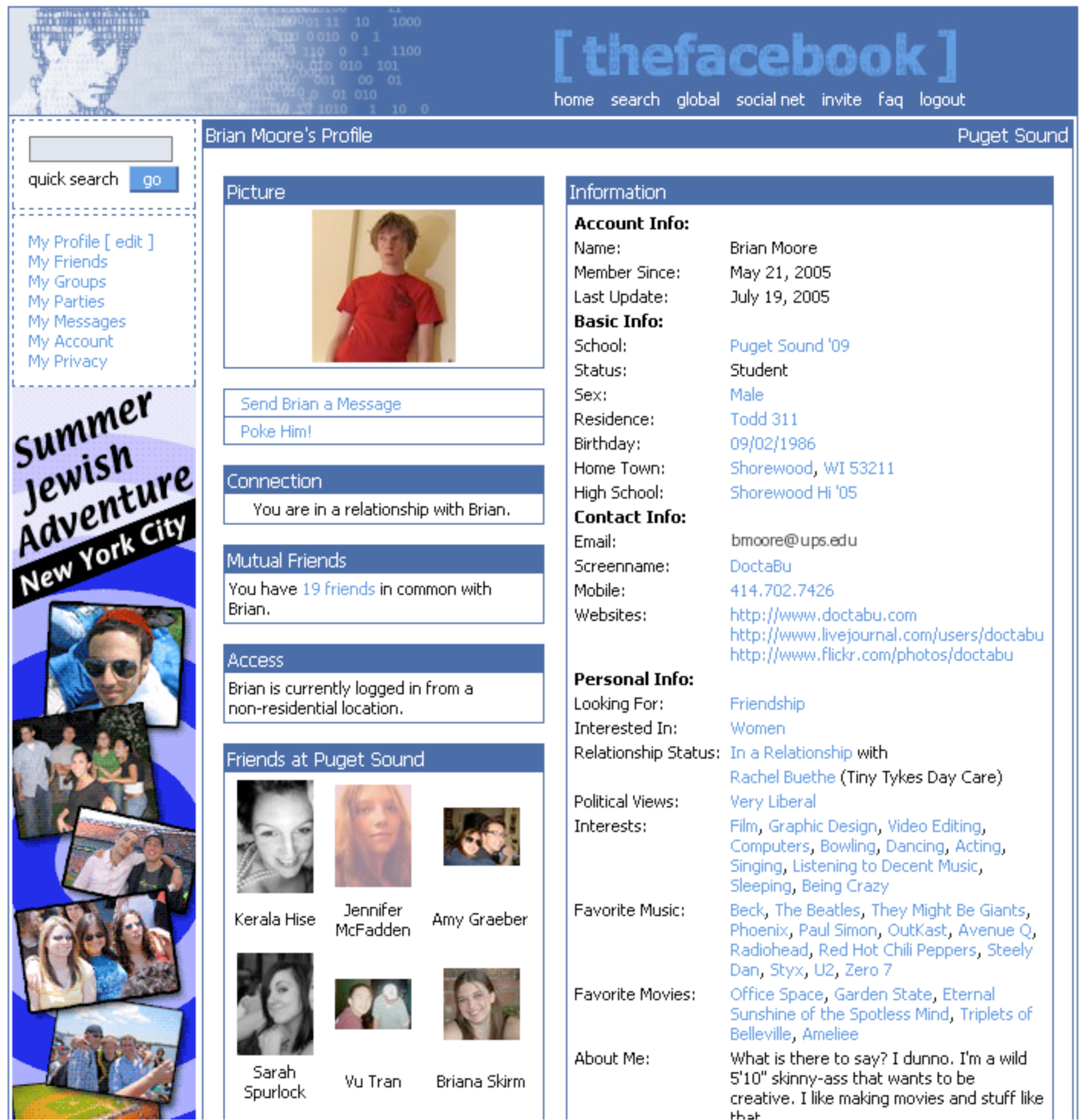 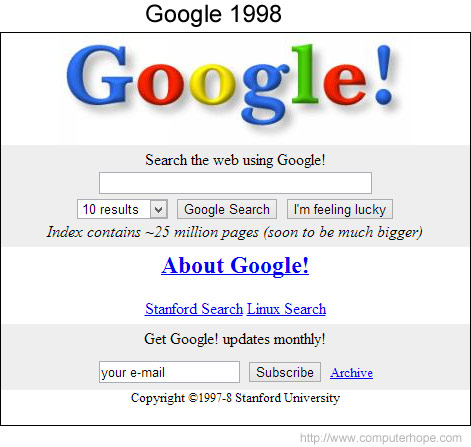 4
[Speaker Notes: What is the concerns about such form of Internet?

Could you give us some examples?]
Internet of Information
Limitation: Companies (banks or large tech companies) maintain its infrastructure and they extract a massive amount of data from us users

Exclusive
Data Privacy
Data Safety
Data Manipulation

Need a need protocol to regain the trust of information!
5
What is Blockchain
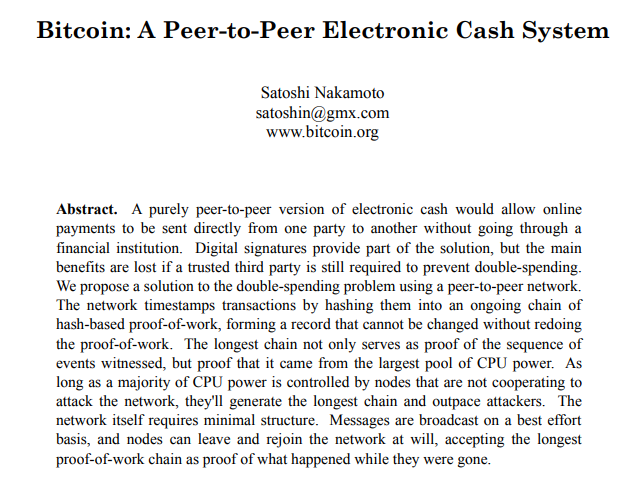 Anonymous
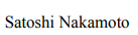 Released in October 2008
6
Blockchain Technology
Blockchain Structure
Blockchain is a chain of blocks
Each block contains data, the hash, the hash of the previous block, and a pointer to the previous block
Prev. Hash
Prev. Hash
Prev. Hash
Data
Data
Data
H(  )
Hash
Hash
Hash
8
Basic Technologies – Hash Function
The Hash Function: A “one-way” function
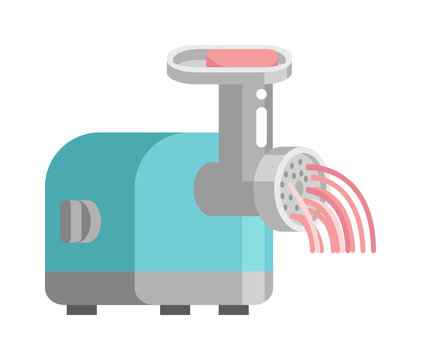 Alice sent Bob 2.5 bitcoins
SHA-256
9
f1e7decf894e3fd8eb182f247fa13bfe82a0d667d3c91fe8f307c3b43b329960
Demo
Basic Technologies – Hash Function
If someone changes any part of a blockchain, then it is infeasible to make the chain consistent without changing the head pointer 
One only need to check the head pointer to detect the tampering
Prev: H(  )
Prev: H(  )
Prev: H(  )
Prev: H(  )
Data
Data
Data
Data
H(  )
Demo
10
[Speaker Notes: Password Storage as one of the application]
Blockchain Structure
It’s a digital distributed ledger
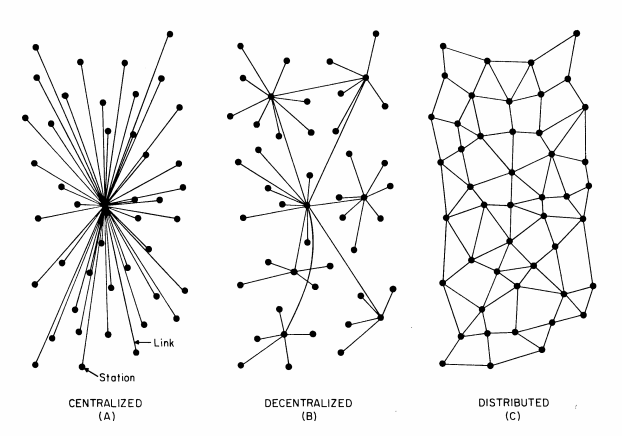 11
Basic Technologies – Consensus Mechanism
Proof of Work
12
Basic Technologies – Consensus Mechanism
Proof of Work
When a miner finds a nonce that solves the problem, he/she wins the block and broadcasts the solution to the network
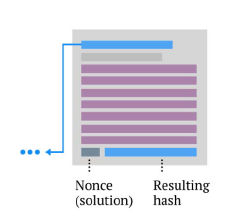 Demo
13
Basic Technologies – Consensus Mechanism
Proof of Stake
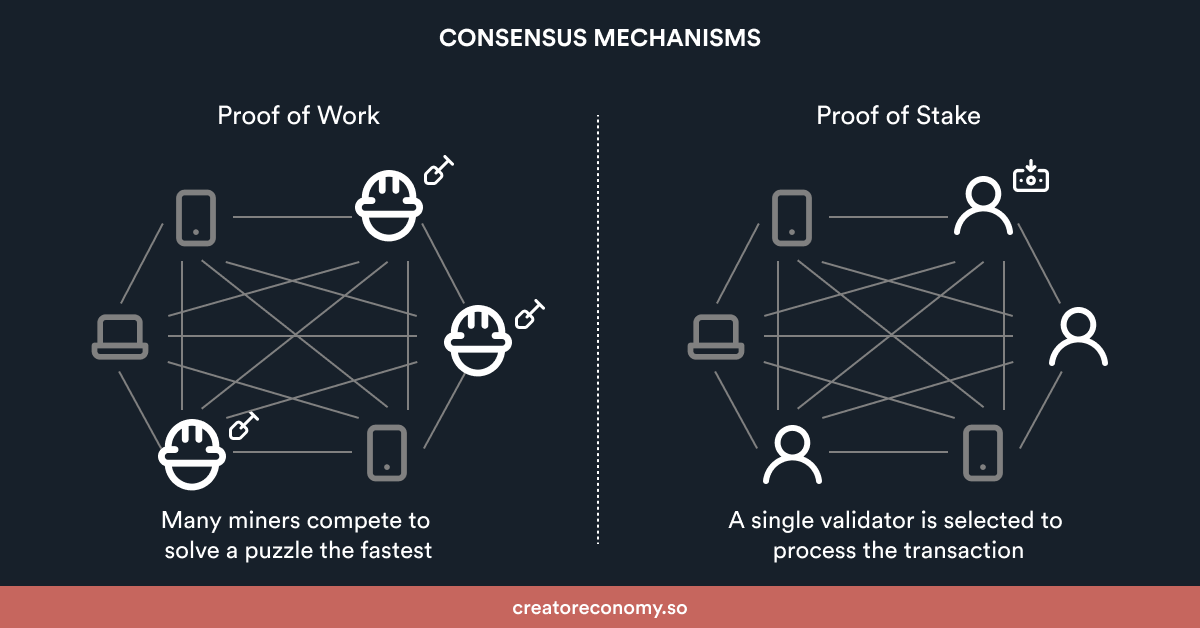 14
Blockchain Economics
The Economics of Blockchain
Decentralization
Proof of work or other consensus mechanism
Faster Settlement
24/7 without intermediary 
Trust and Security
Hash Function, Distributed Ledger 
Tokenization
Enables new assets and economic models
16
Crypto Assets: Bitcoin
Tokenomics
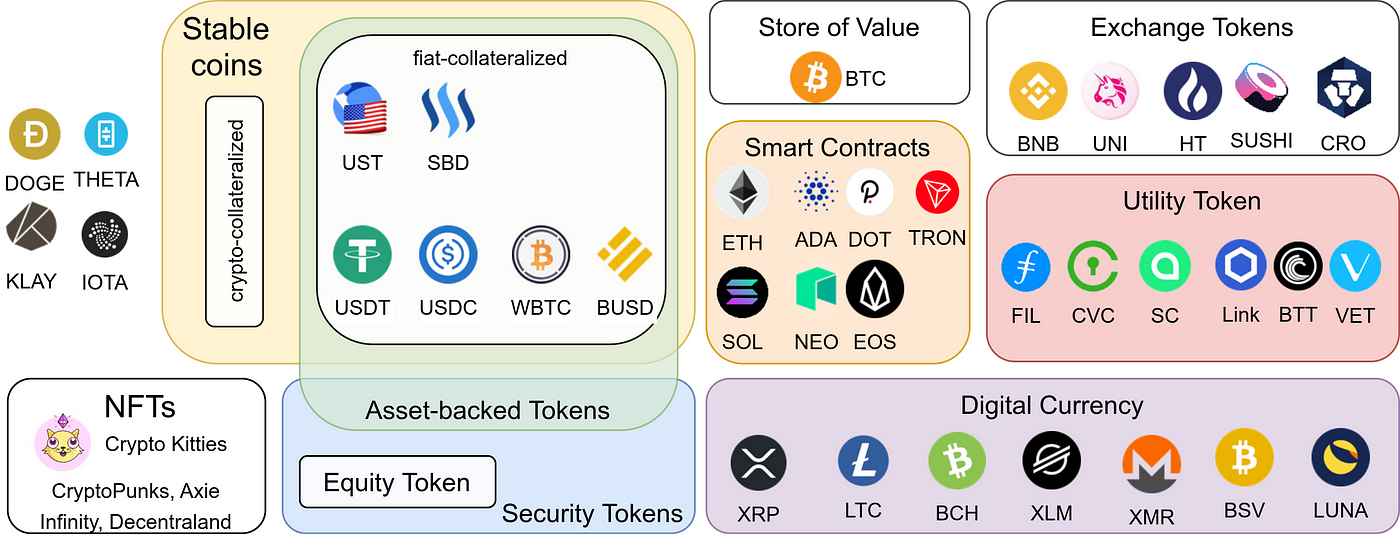 Historical Trend

Current Rank
18
Types of Cryptos
Payment Token
Utility Token
Security Token
Crypto-collectibles (NFT)
…
19
Payment Token
Bitcoin 
A cryptocurrency that store the transaction data of bitcoin on the blockchain system
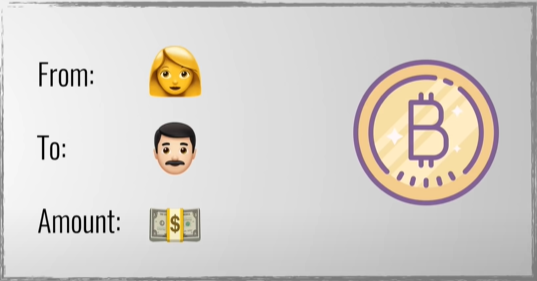 20
Payment Token
Bitcoin Transaction

Bob shares his public address with Alice via string or QR-code.
Alice enters Bob's address, the Bitcoin amount, and signs with her private key.
Alice broadcasts the transaction to the Bitcoin network—crypto magic!
Demo
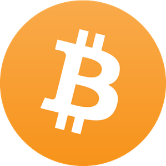 Bob
Alice
1 BTC
21
Fundamental Value of Bitcoin
Self-Fulfillment Incentive
Validation
Development
Marketing
22
Fundamental Value of Bitcoin
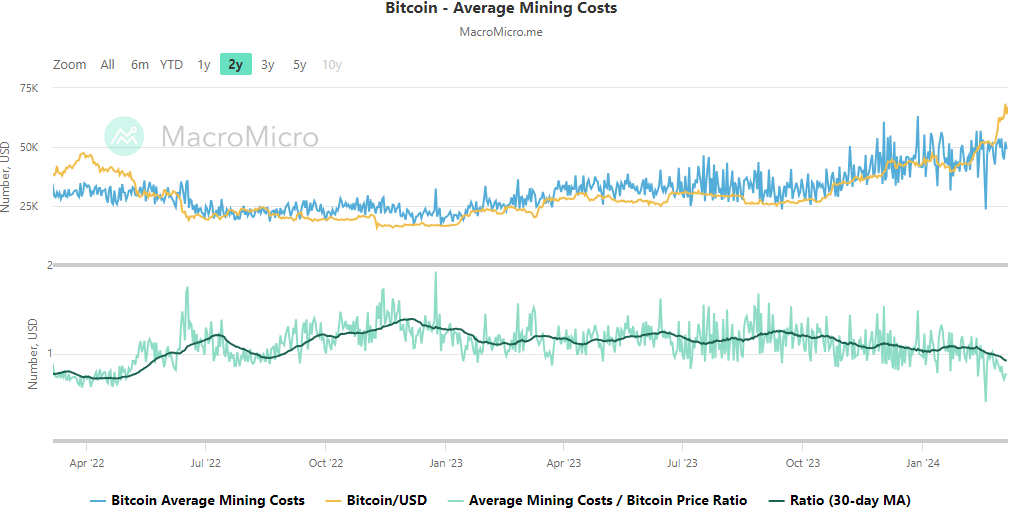 23
Fundamental Value of Bitcoin
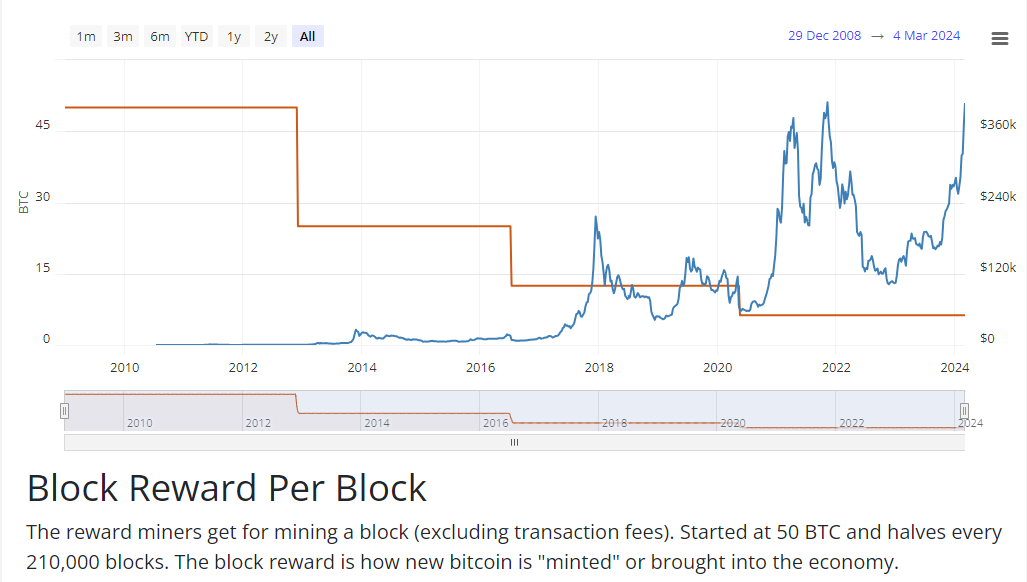 24
Fundamental Value of Bitcoin
Currency
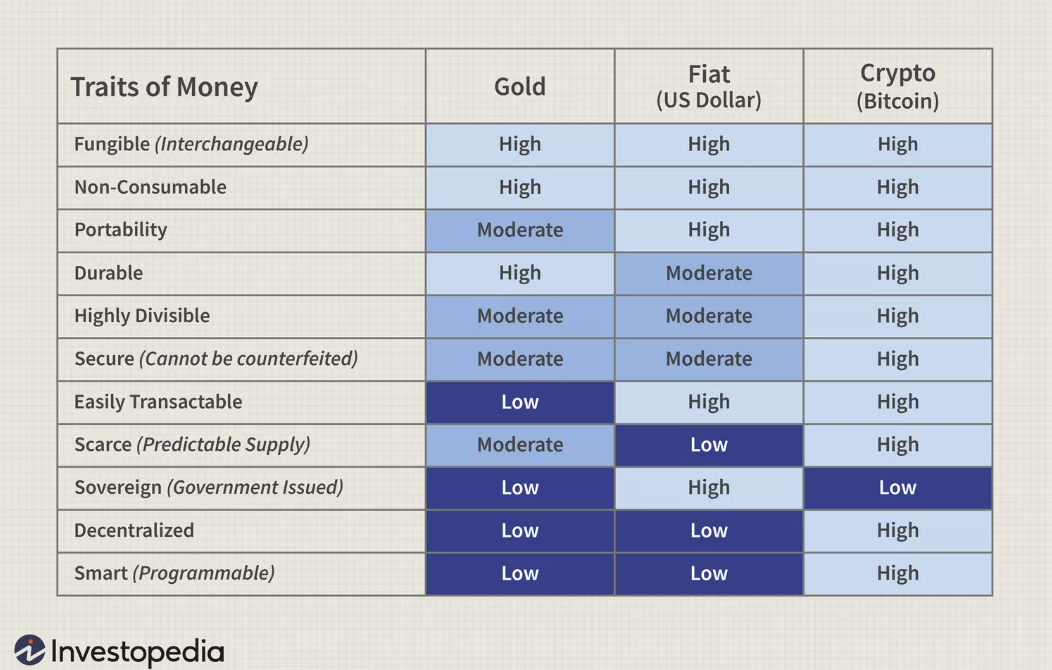 25
Fundamental Value of Bitcoin
Safe-Haven Asset like gold
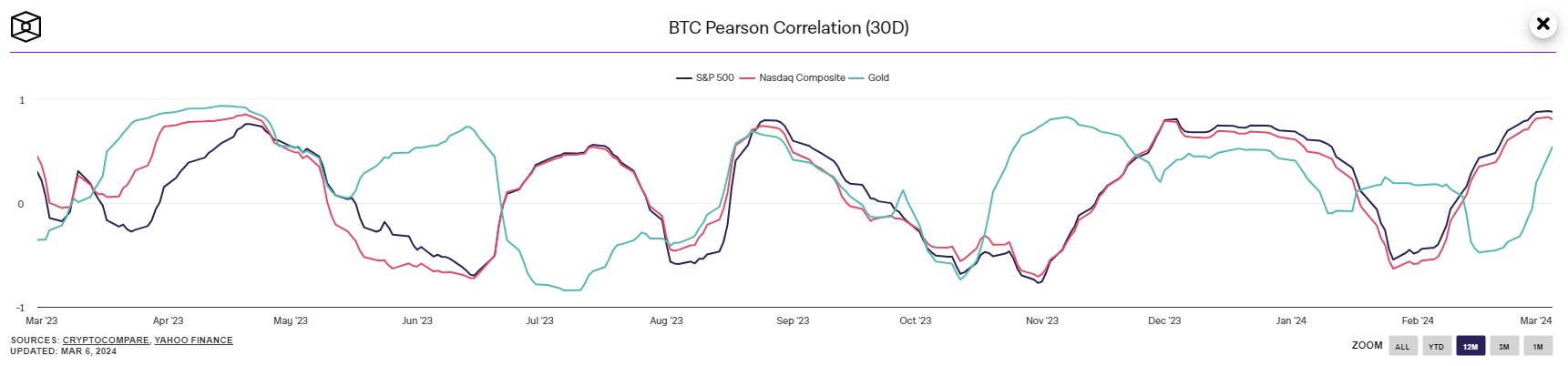 26
Fundamental Value of Bitcoin
Trust of Blockchain Potential (e.g., Bitcoin) – Industry Investment
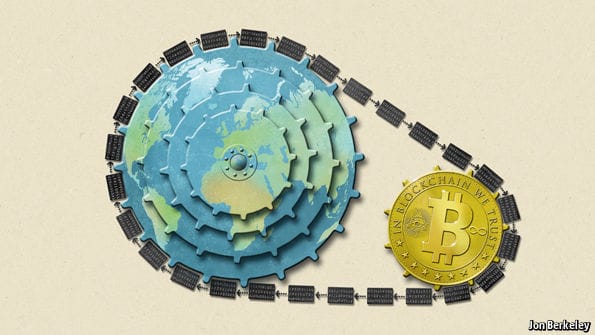 27
Crypto Assets: Platform Currency
Utility Token
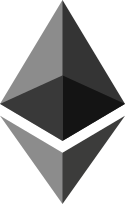 Ethereum
Founded by Vitalik Buterin in 2014

The most popular smart contract platform
Home base for countless ICOs and decentralized applications (dApps) that cover finance, gaming, art, and more!
29
Basic Technologies – Smart Contract
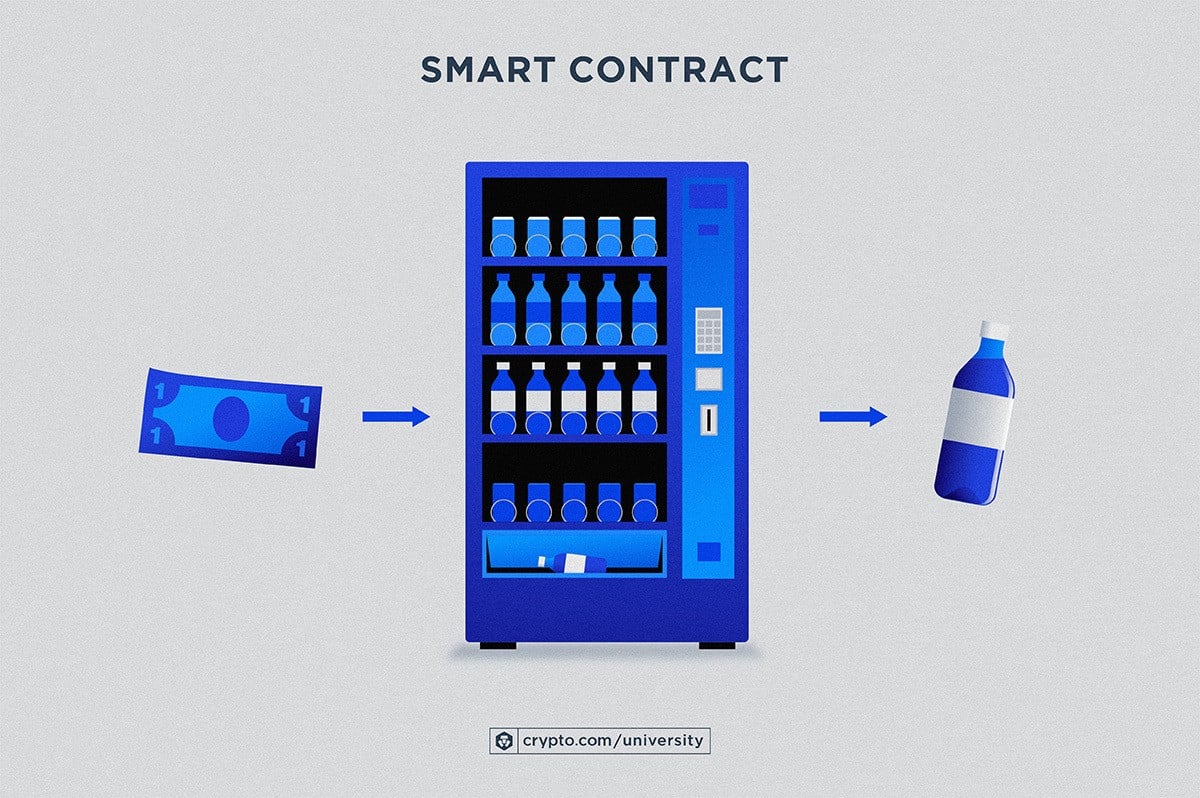 30
[Speaker Notes: Accessible to everyone
No middlemen required
Auto execution
Stored in secure lockbox
Run on computer logic]
Basic Technologies – Smart Contract
Self-executing computer program that runs on a blockchain
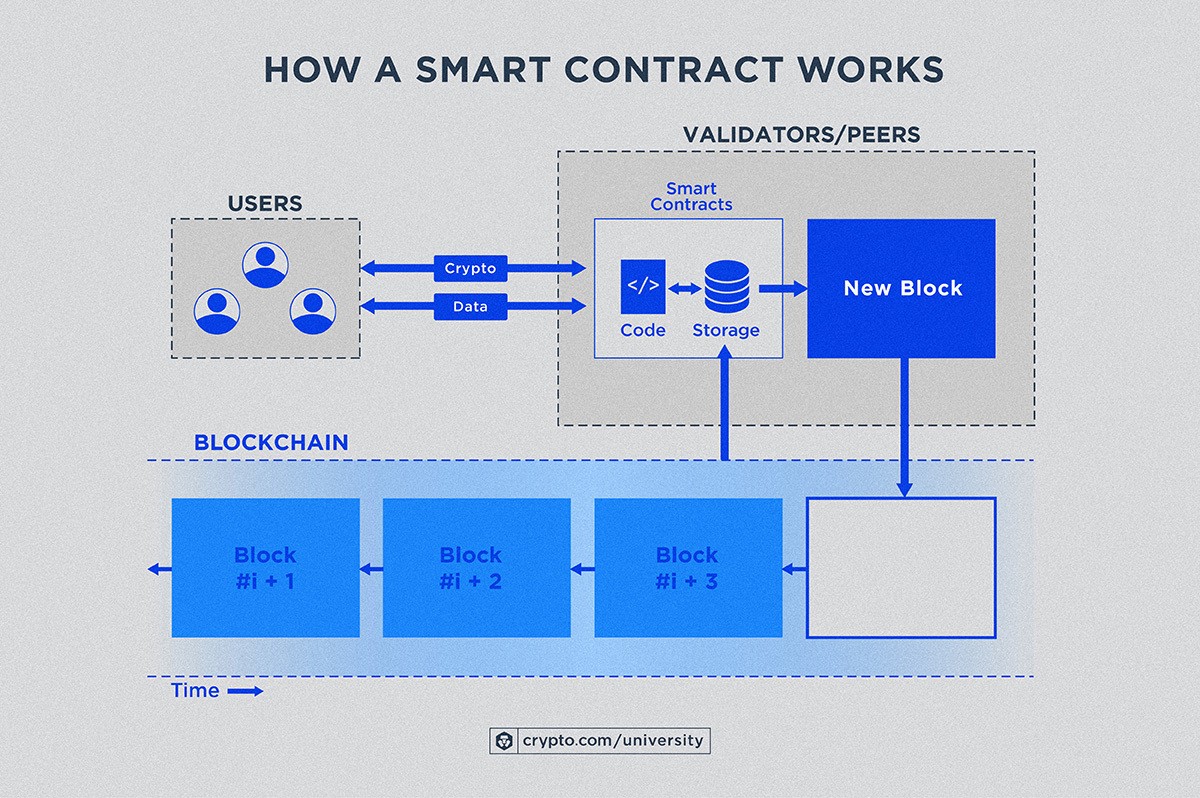 31
[Speaker Notes: Benefits of smart contracts over traditional automation: Trustless execution, immutability, efficiency, lower costs, security, and interoperability]
Utility Token
Ethereum

Tokens with specific powers inside a blockchain platform:
Unlock special features or services
Incentivize user contributions
32
Utility Token
BAT: The fastest ICO on Ethereum

Brave Browser – Basic Attention Token (BAT): 

The ICO raised $36m via a token offering on the Ethereum Network. The offering raised 156,250 Ether in a mere 24 seconds!

The token can be used to obtain a variety of advertising and attention-based services on the Brave platform.
33
[Speaker Notes: https://basicattentiontoken.org/]
Decentralized Finance vs. Traditional Finance
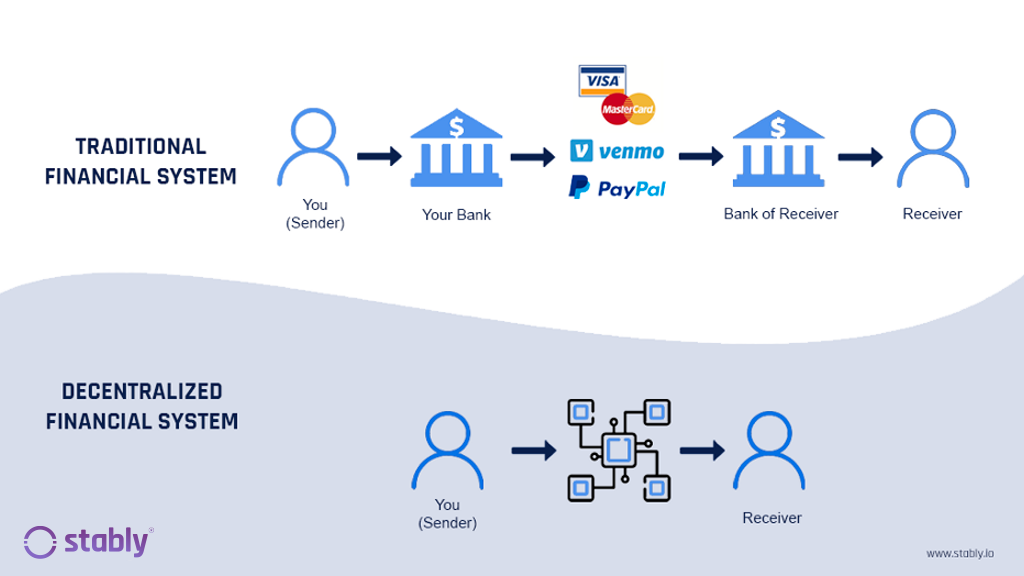 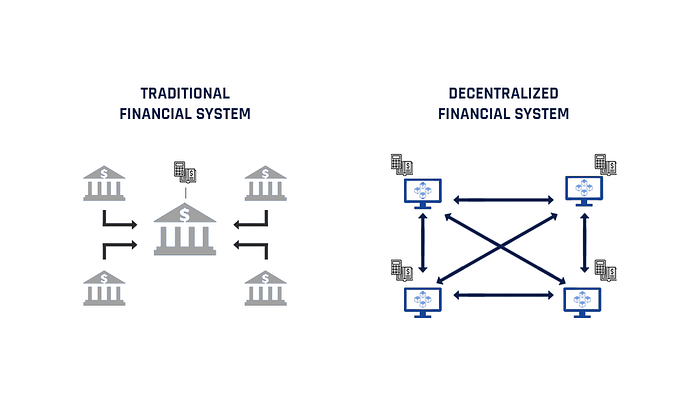 34
DeFi (Decentralized Finance)
A financial system built on blockchain technology.
Bypasses traditional intermediaries (like banks).
Enables seamless, transparent, and secure financial services.

Example: Aave
A decentralized lending and borrowing platform.
Users can earn interest or borrow assets without banks.
Fully transparent and open-source.
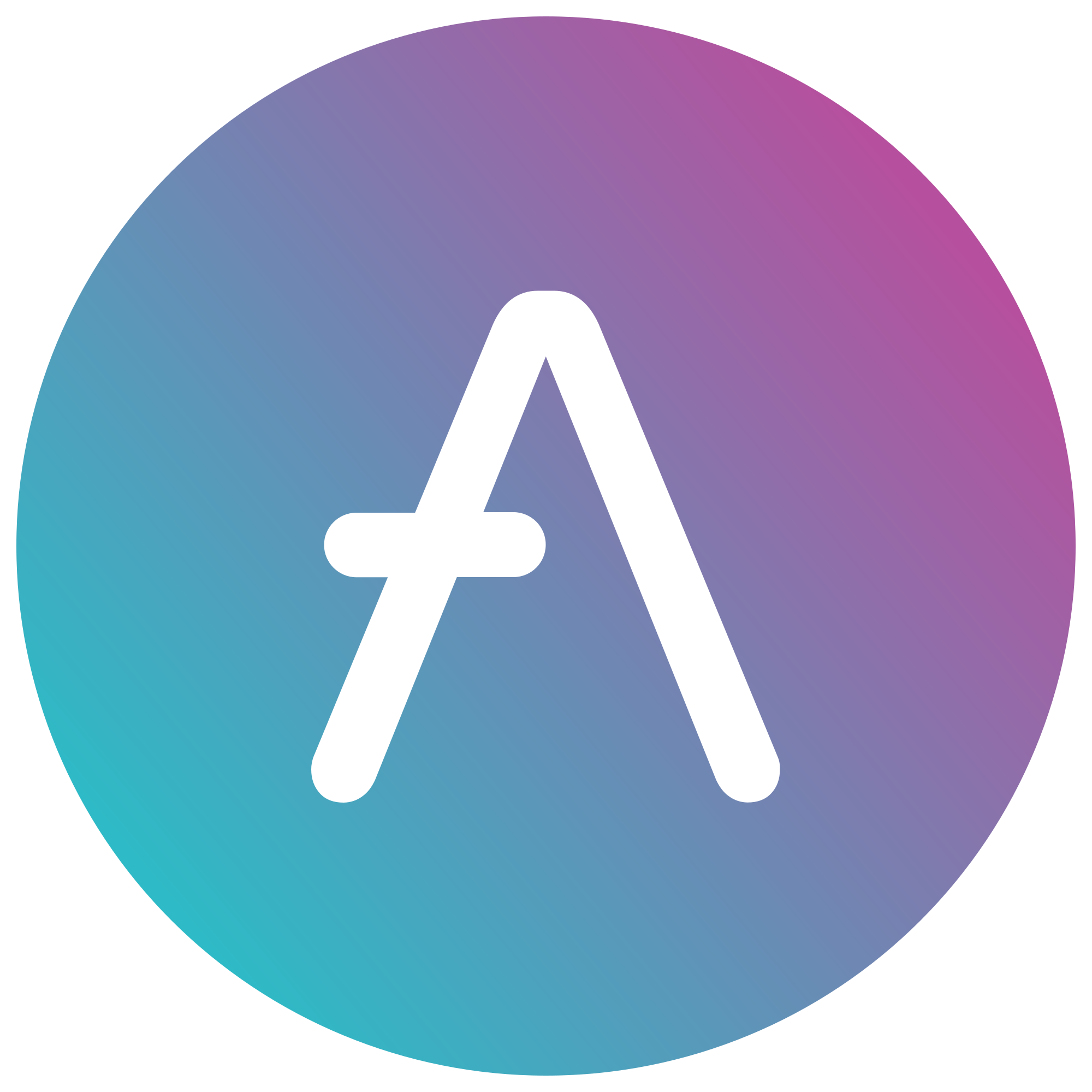 35
[Speaker Notes: https://basicattentiontoken.org/]
Crypto-collectibles (NFT)
Unique digital assets for digital or physical items:
Artwork, collectibles, or real estate
Built on platforms like Ethereum

Example:
CryptoKitties
Sandbox
CryptoPunk
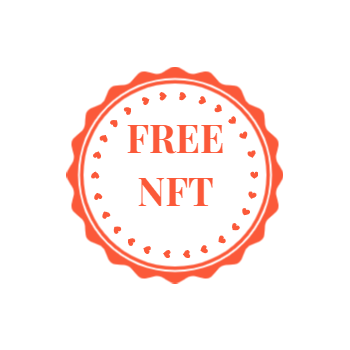 36
Fundamental Value of Platform Currency
Utilization of token
Active Developers
Total Value Locked (TVL)
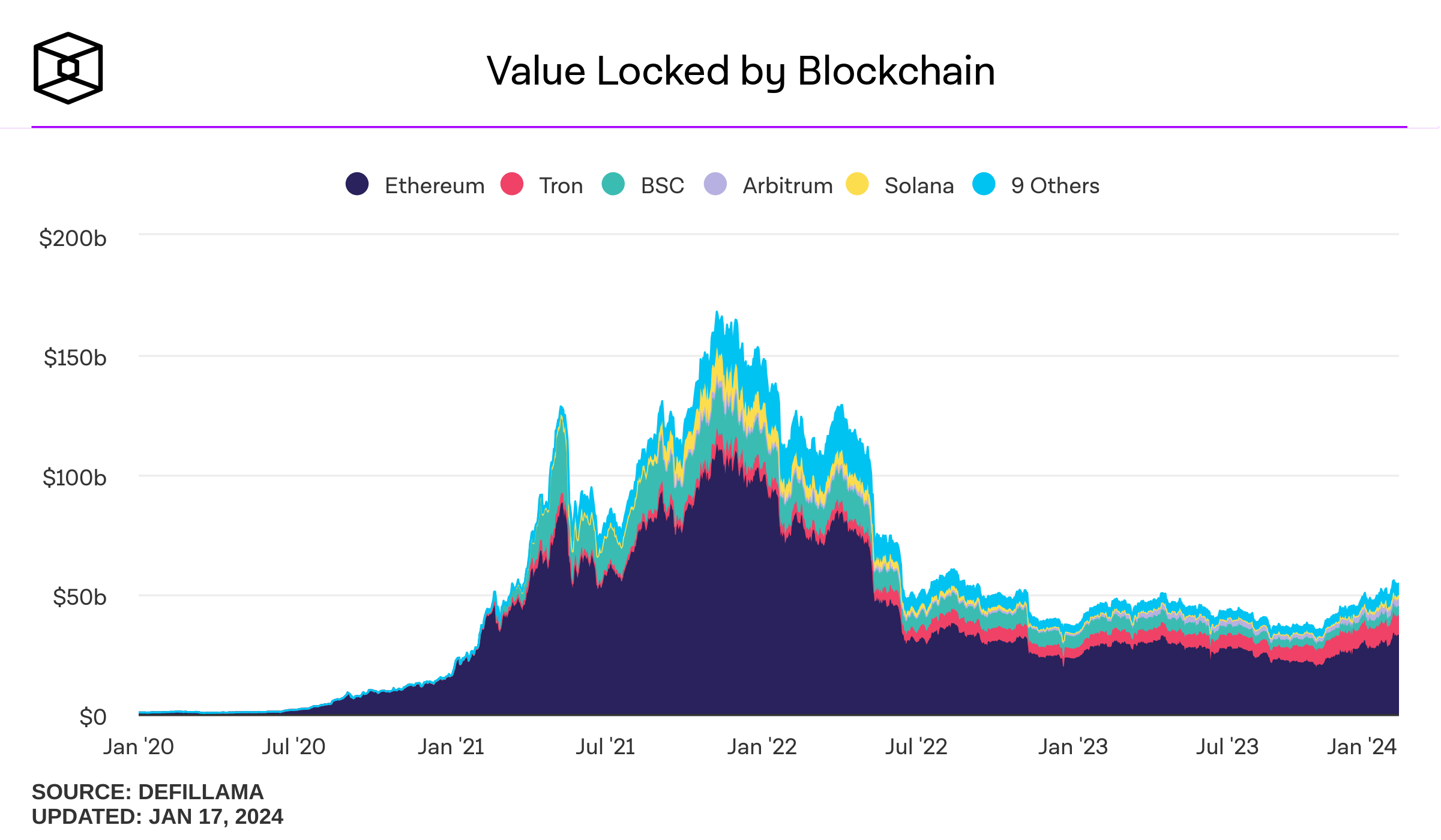 37
Fundamental Value of Platform Currency
Trust of Project Potential (e.g., Solana) – Stock Investment
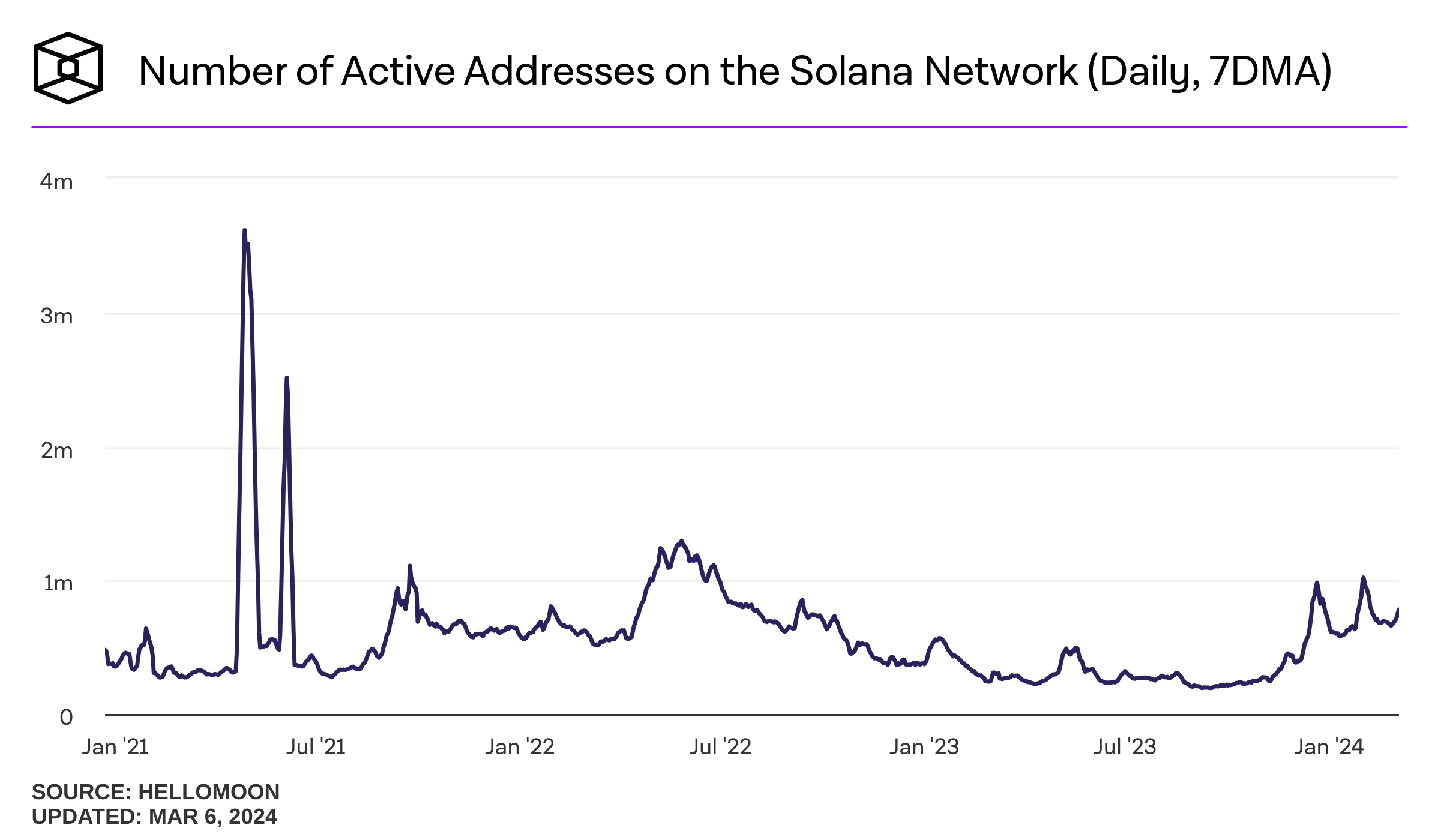 38
Fundamental Value of Platform Currency
Backing Collateral (NFTs)
Metaverse, AI, and Blockchain
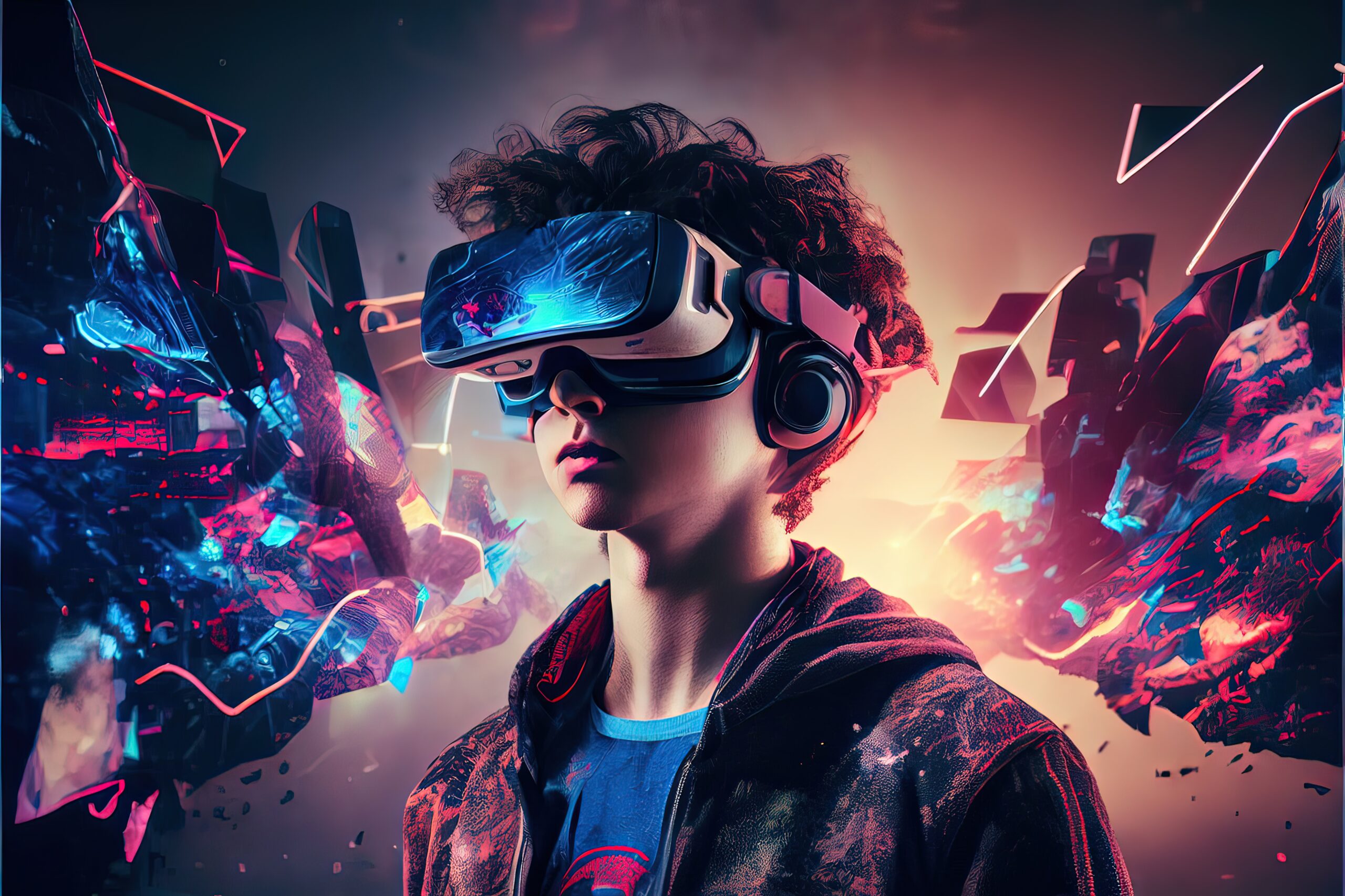 39
Future of Blockchain
The Internet of Things (IoT): Robot to Robot conversation through smart contract

Digital Assets Marketplace
40
Blockchain Challenge
Challenge 1: Government Regulation
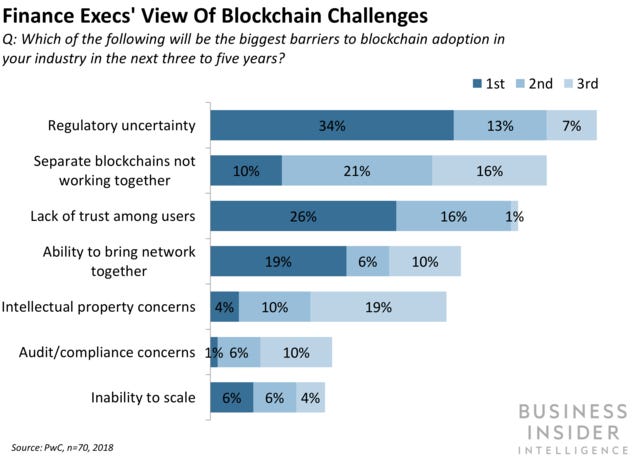 42
Challenge 2 : Not at the prime time
Still needs “killer” applications that are impactful

Bitcoin and Ethereum are the most successful ones and both face scalability issues
Applications in business are still mostly on test stages
Blockchain in Business
Challenges of Traditional Supply Chains
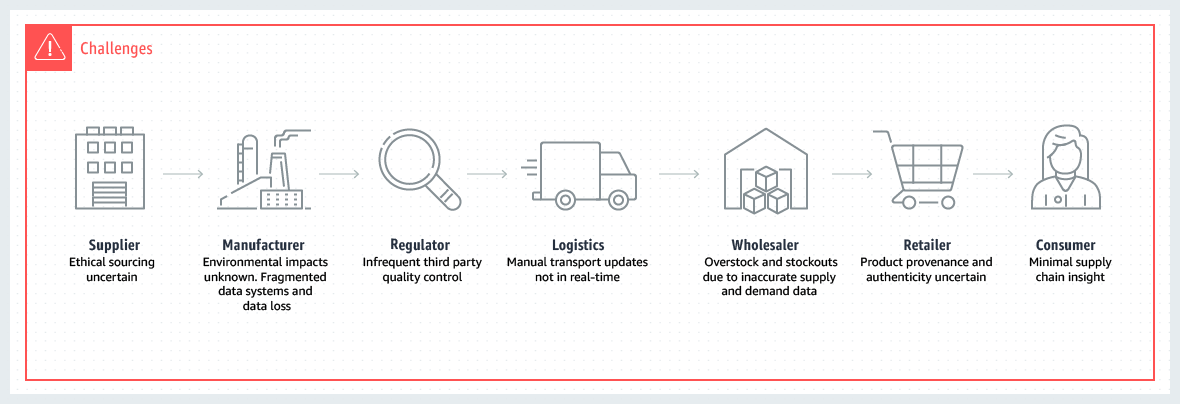 45
Benefits of Supply Chains with Blockchain
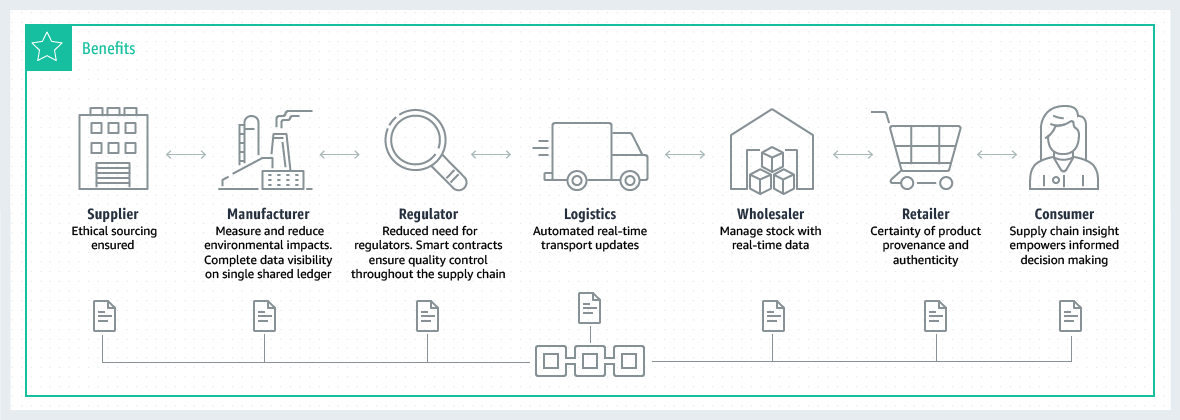 46
Application in Supply Chain
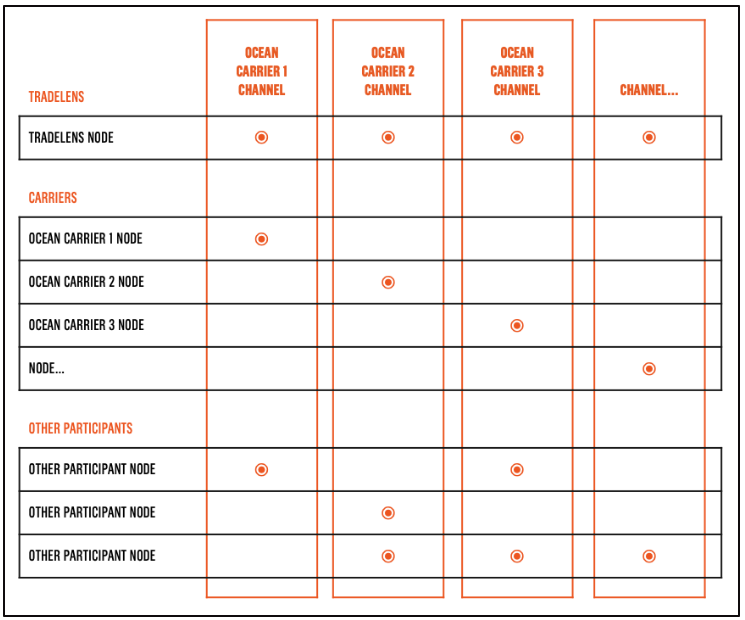 47
Industry Use Cases
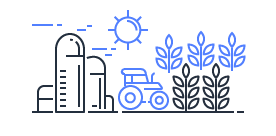 Food and Agriculture
Food Safety
Access of the entire food product life cycle
Identify the source of contamination

Empower Customers and Sustainable Small Farmers
Allow small farmers to track their produce 
Automation quicken the payment process
Connect customers directly with the source of food
48
Industry Use Cases
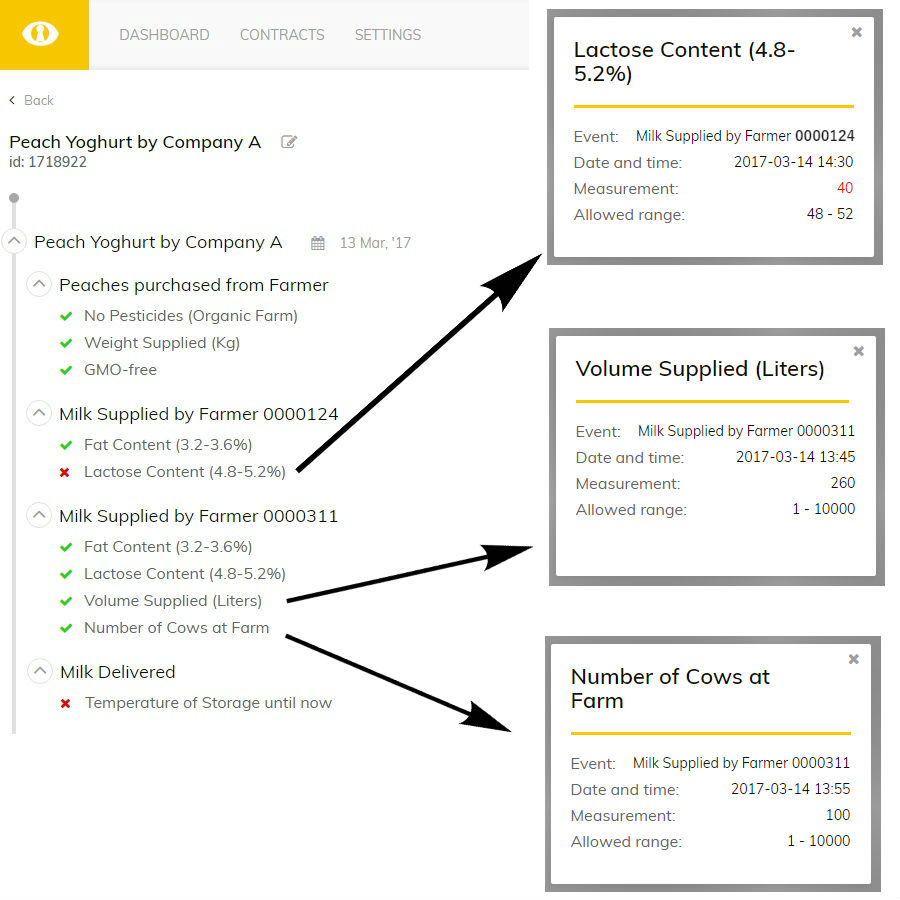 49
Industry Use Cases
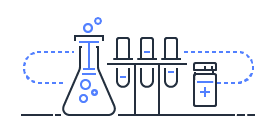 Pharmaceuticals
Counterfeit Medicine
Check entire supply chain by serial numbers
Identify the weak points that present opportunity for counterfeit medicines

Medication Recalls
Identifying unsafe medications 
Recalls associated with quality through automation
50
Industry Use Cases
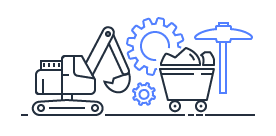 Mining
Ethical Sourcing
Limit the opportunity for unethically sourced minerals like cobalt and tantalum to enter the supply chain

Ensure Authenticity
Ensure authentic and conflict free diamonds
Track record individual level details of the stone’s condition
51